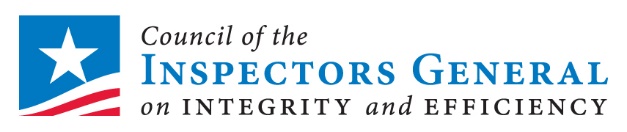 Federal Audit Executive CouncilFY2019 DATA Act Common Methodology Workshop
1
February 15, 2019
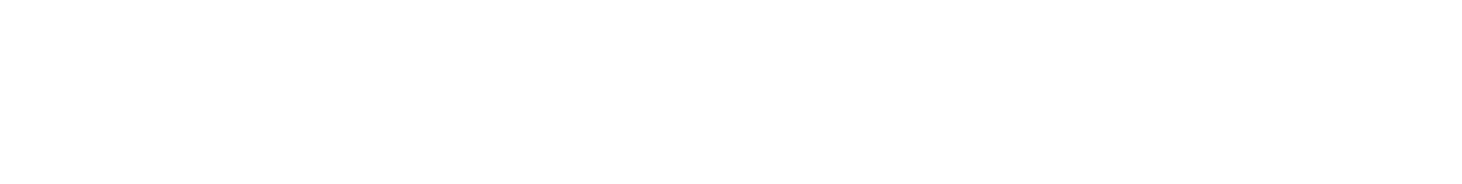 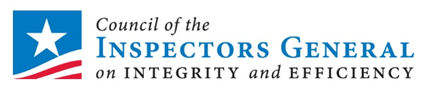 Questions?
2
DATA Act Mailbox - DataAct@oig.treas.gov
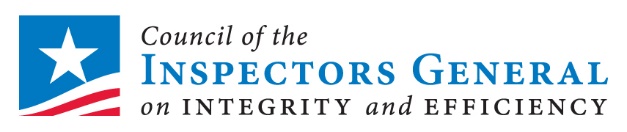 INTRODUCTION
3
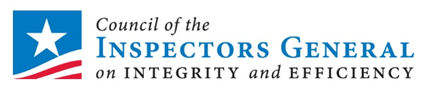 Overview
4
Digital Accountability and Transparency Act of 2014 (DATA Act)

Requires Federal agencies to report financial and award data in accordance with the established Government-wide financial data standards

Requires IGs to:
Review a statistically valid sample of the spending data submitted by its Federal agency
Submit to Congress and make publically available a report assessing completeness, timeliness, quality, and accuracy of the data sampled; and implementation and use of Data Standards by the Federal agency
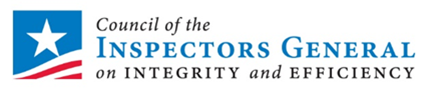 Overview
5
Federal Audit Executive Council (FAEC) DATA Act Working Group
Assist the IG Community in understanding and meeting its DATA Act oversight requirements
Established January 2015 and has over 224 members from over 50 IGs
Published the DATA Act Readiness Review Guide (December 2015) and the first iteration of the Inspectors General Guide to Compliance Under the DATA Act (February 2017)
Currently consists of a Common Methodology Sub-group and a Governance Sub-group
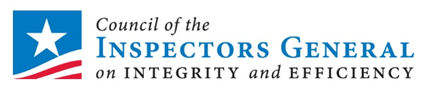 Overview
6
Results of 2017 Audits
Over 50 IGs issued reports
Majority conducted performance audits
Approximately 72 percent of the audits concluded that agency data was incomplete, inaccurate, not timely, and not of quality 
Issues with Treasury’s DATA Act Broker impacted testing results
Comparing the results of IG reports was difficult
Identified and addressed lessons learned
Revised the Inspectors General Guide to Compliance Under the DATA Act
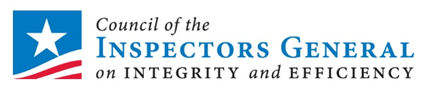 Purpose of the Guide
7
Provide the IG community with a baseline framework for the audits required by the DATA Act
Audit team should adhere to the overall methodology, objectives, and audit procedures outlined 
Audit team can modify the guide based on specific systems and controls in place at its agency but must use professional judgment when designing alternative audit procedures
Strongly recommend that audit teams document the reason for any deviation from the guide in the audit documentation
Guide may be updated based on feedback from the IG community after its issuance
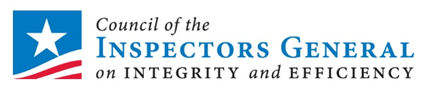 Significant Changes
8
Scope and Methodology

Revised Definitions

Updated Guidance
Testing Spreadsheet Tool
D1 Crosswalk

Federal Shared Service Providers (FSSP)

Reporting
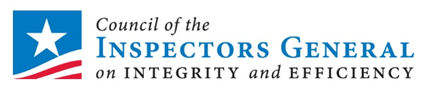 Audit Objectives
9
Assess the completeness, accuracy, timeliness, and quality of the financial and award data submitted for publication on USASpending.gov; and 

Assess Federal agency’s implementation and use of the Government-wide financial data standards established by OMB and Treasury.
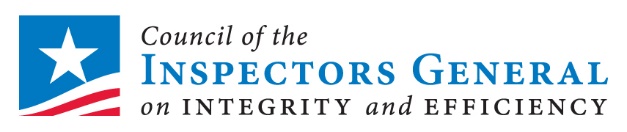 SESSION 1
10
Audit Scope and Methodology
Data Quality Plans
Internal Controls
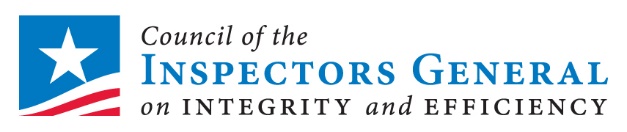 Audit Scope and Methodology
11
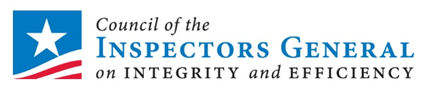 Scope and Methodology
12
First Quarter Fiscal Year 2019

Performance Audits

Obtain an Understanding
Review Data Quality Plan (DQP)
Review Relevant Criteria

Review and Reconcile Data Submitted

Review a Statistically Valid Sample

Review and Assess Internal Controls
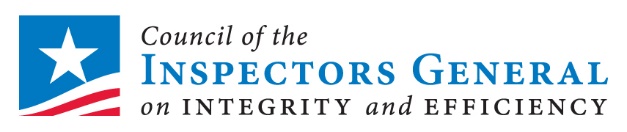 Data Quality Plans
13
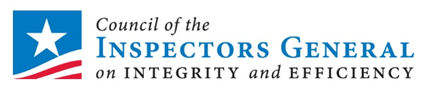 Data Quality Plans
14
A New Requirement

Key Elements

Agency Guidance 

IG Review of Agency Data Quality Plans
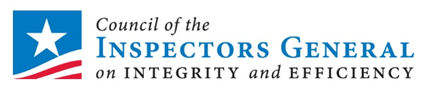 Data Quality Plans – A New Requirement
15
On June 6, 2018 OMB issued M-18-16 which is an update to the requirements of A-123 
Agencies must develop a Data Quality Plan (DQP) to achieve the objectives of the DATA Act. 
DQP must be reviewed and assessed annually for three years or until the agency determines that sufficient controls are in place to achieve the reporting objective. 
Quarterly certifications of data submitted by Agency Senior Accountable Officials (SAO) should be based on the consideration of the DQP and the internal controls documented in their plan.
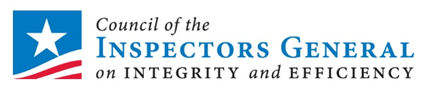 Data Quality Plan – A New Requirement
16
“Consideration of this plan must be included in agencies’ existing annual assurance statement over internal control over reporting (ICOR) beginning in fiscal year 2019 and continuing through the statement covering fiscal year 2021 at a minimum, or until agencies determine that they can provide reasonable assurances over the data quality controls that support achievement of the reporting objective in accordance with the DATA Act.”
-OMB M-18-16 (Appendix A to OMB Circular No. A-123)
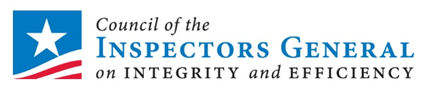 Data Quality Plans - Key Elements
17
DQPs Should Include Significant Milestones and Decisions About:
Organizational structure and key processes providing internal controls for spending reporting.
Management’s responsibility to supply quality data to meet the reporting objectives for the DATA Act in accordance with OMB Circular No. A-123. 
Testing plan and identification of high-risk reported data, including specific data the agency determines to be high-risk that are explicitly referenced by the DATA Act.
Actions taken to manage identified risks.
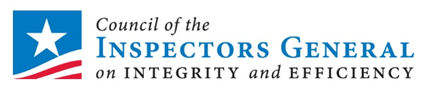 Data Quality Plan Guidance
18
Data Quality Playbook
Issued November 30, 2018 by the Chief Financial Officers’ Council 
Is a collection of examples and use-cases agencies have proposed based on agency-specific risk assessments at a given time.
Is designed to provide practical information and helpful scenarios for agencies.
Is NOT all inclusive (does not address all potential situations an agency may face with respect to DATA Act implementation)
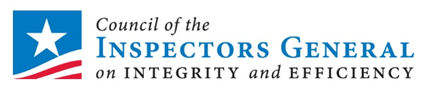 IG Review of Agency Data Quality Plans
19
Audit Teams Should:
Review short-term and long-term implementation plans related to the development of the agency’s DQP.
Determine whether the agency has developed a timeline/milestone for developing the DQP.
Evaluate whether the roles and responsibilities for developing the plan are clearly defined (organizational structure).
Determine whether the DQP was considered during the FY 2019 quarterly SAO certifications. 
Review documentation of discussions or consideration of the DQP during this certification process.
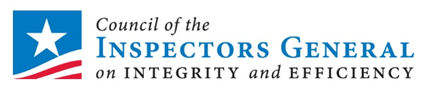 IG Review of Agency Data Quality Plans
20
Audit Teams Should (cont’d): 

Determine whether the DQP documents the agency’s process for identifying and assessing risks related to spending data.

Determine whether the DQP documents a testing plan and identification of high-risk reported data.

Determine whether the DQP identifies risk of misreported data, the impact of the risk, and how and when those risks identified will be addressed.
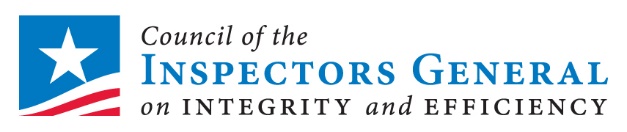 Internal Controls
21
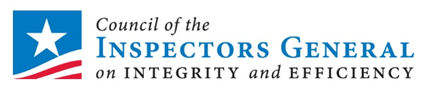 § 300 – Assessment of Internal Controls
22
Data Submission and Source Systems

Spending Data

Certification of Quarterly submissions

Other Controls
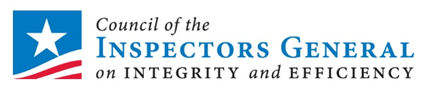 Controls - Data Submissions and Sourced Systems
23
Audit Teams Should:

Assess the design of internal and information system controls related to extracting data from the source systems and reporting data to the Broker to ensure they are properly designed, implemented, and operating effectively.
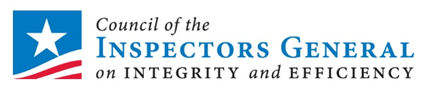 Controls - Data Submissions and Sourced Systems (Cont’d)
24
To Accomplish This, Audit Teams Should:
Obtain an understanding of internal and information system controls for extracting data from source systems and reporting data to the Broker.
Review and follow-up on data act audit readiness review (if applicable) and prior audit to determine if any system changes and/or corrective actions implemented.
Review the agency's DQP (if one exists)to determine if key controls/processes have been identified for related DATA Act source systems and reporting.
Review the agency's ERM risk profile (if one exists)to determine if the agency identified any risks related to the controls over the DATA Act source systems and reporting.
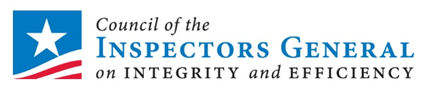 Controls - Data Submissions and Sourced Systems (Cont’d)
25
Determine the level of reliance on internal controls and sourced systems: Obtain, review, and consider the agency’s management assertions as established in statues, regulations, and OMB guidance (A-123). For example:
Review the annual assurance statements as required by FFMIA to determine if any agency reported weaknesses/deficiencies in internal controls over operations or internal reporting.
Review management’s annual certification statement as required by FFMIA to determine if financial management systems are in compliance with FMFIA; and 
Assess the impact of any control issues identified on the reporting of financial and award data in accordance with the DATA Act.
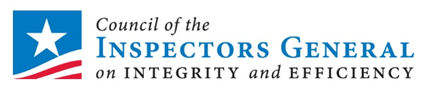 Controls – Spending Data
26
Assess whether adequate controls exist to ensure accuracy of spending data (standard data elements). 
To Accomplish This, Audit Teams Should :
Review the agency's DQP (if one exists), ERM risk profile, A-123 internal control assessments, and/or other related documentation to determine whether:
key controls/processes have been identified for ensuring spending data is accurate, complete, validated 
the agency’s  process for identifying and assessing risks related to spending data; and
the agency has identified any high risks data elements, any material weaknesses, as well as corrective actions planned or implemented
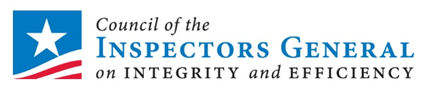 CPE#63
Controls – Quarterly Certification Process
27
Audit Teams Should:

Review and assess whether the agency has an effective certification process to ensure DATA Act files submitted for publication on USASpending.gov are complete, accurate, timely, and of quality.
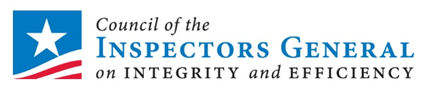 Controls – Quarterly Certification Process (Cont’d)
28
To Accomplish This, Audit Teams Should:
Obtain its agency’s certification, validation, reconciliation reports, as well as Broker warnings and error reports, and any other relevant supporting documentation used in providing assurance over its quarterly data submission and perform the following:
Review and assess the agency’s process for reconciling and validating its DATA Act submission.
Determine whether it identifies any deficiencies in internal control or other limitations that would prevent the SAO from certifying that the data submitted for publication on USASpending.gov.
Determine how Broker warnings and errors are addressed to ensure data reported  is accurate and certifiable.
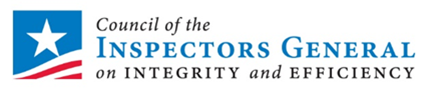 Other Internal Controls
29
Audit Teams Should:
Review and assess the agency’s process for assuring controls are in place to verify current registration of awardees in SAM at the time of the award, and that the process complies with OMB Circular No. A123, Appendix A.
Consider work performed by IGs related to their Federal Shared Service Provider internal controls and agency complimentary controls as it relates to the extraction of data from their source systems, reporting of data to the DATA Act Broker or transmittal of data to their customer for them to report to the DATA Act Broker (See Section 600).
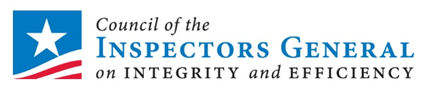 Relying on the Work of Others
Depending on the nature of the work performed, the audit team may also rely on internal control and substantive testing performed by other auditors related to its agency, e.g. financial statement audits. 
If other auditors perform internal control testing, Audit Teams Should:
Consult GAGAS when devising its approach to rely on the work of others.
Determine whether testing is sufficient in scope and the tests performed achieve the objectives of this audit.
Note: The nature and extent of evidence needed will depend on the significance of the other auditor’s work to the current objectives and the extent to which the audit team will use that work.
30
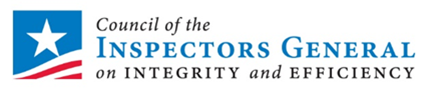 Summary - Internal Controls
31
Audit Teams must exercise professional judgment when considering:
The extent to which the internal controls of information systems and processes related to the DATA Act can be relied upon.
The source of support for testing individual attributes in the agency’s DATA Act submission in Section 500.
The Need and design of alternate procedures.
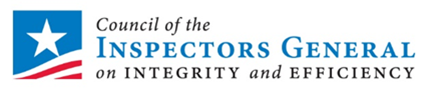 Implementation and Use of Data Standards
32
Audit Teams should: 

Review the agency’s data inventory/mapping for Files A thru D1 and D2

Identify appropriate source systems  where data resides and identify gaps
Determine the impact of gaps on timeliness or implementation of the data standards
Determine whether agency has consistently used the OMB and Treasury established data elements
Consider results of detailed test work
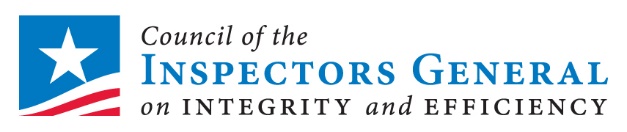 SESSION 2
33
Revised Definitions
Sampling Methodology
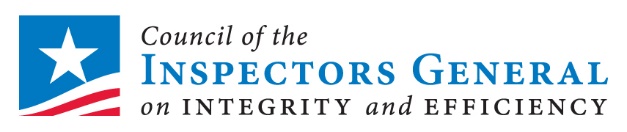 Revised Definitions, andSampling Methodology
34
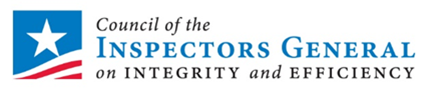 Learning Objectives
35
Understand the revised definitions for completeness, accuracy, timeliness, and quality.

Understand the sampling methodology
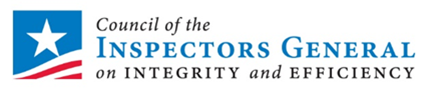 Revised Definitions – Section 510
36
Completeness of Agency Submission

Timeliness of Agency Submission

Completeness of Data Elements

Accuracy of Data Elements

Timeliness of Data Elements

Quality
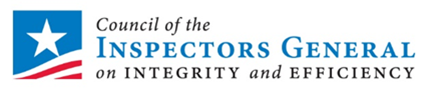 Completeness of Agency Submission
37
Completeness of Agency Submission
Transactions and events that should have been recorded are recorded in the proper period.
File A
File B
File C
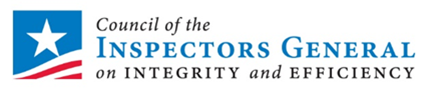 Timeliness of Agency Submission
38
Timeliness of Agency Submission
Reporting of the Agency DATA Act submission to the DATA Act Broker is in accordance with the schedule established by the Treasury DATA Act Project Management Office (PMO).
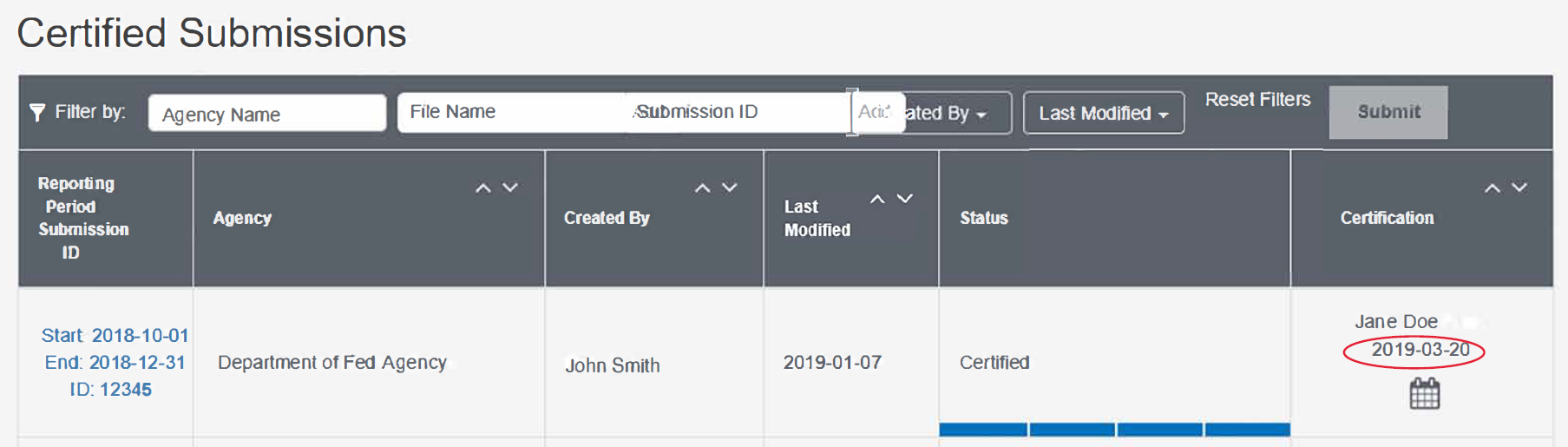 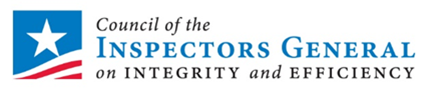 Data Elements
39
Completeness
For each of the required data elements that should have been reported, the data element was reported in the appropriate Files A through D2.
Accuracy
Amounts and other data relating to recorded transactions have been recorded in accordance with the DAIMS RSS, IDD, and the online data dictionary, and agree with authoritative source record.
Timeliness
For each of the required data elements that should have been reported, the data elements were reported in accordance with the reporting schedules defined by the financial, procurement and financial assistance requirements (FFATA, FAR, Federal Procurement Data System – Next Generation (FPDS-NG), Financial Assistance Broker Submission (FABS) and DAIMS).
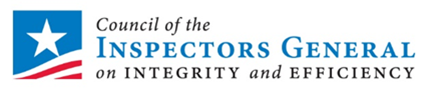 Completeness of Data Elements
40
First determine if the data element is required to be reported.
If required, is something there?
If not required then it would not be applicable.
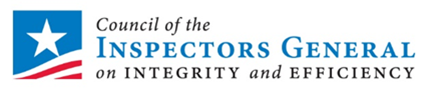 Accuracy of Data Element
41
Is it consistent with the authoritative source record?
Is it reported according to the requirements in the DAIMS RSS, IDD and the online data dictionary?
A Crosswalk for File D1 is referenced in the Guide (See Appendix 5) that includes authoritative sources for procurement-related data elements.
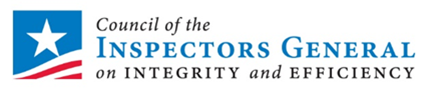 CPE#04
Accuracy of Data Elements
42
Optional Data Elements
If reported, must test for accuracy
If not reported, accuracy is considered not applicable

Errors not attributable to the agency such as Third-party systems (like Treasury’s Broker or GSA)
Must be tested for accuracy
Results can be summarized and described separately in the report.

Keep track of dollar-value errors to provide context to any dollar-related data elements.  (not projectable)
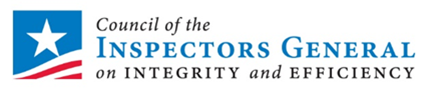 Timeliness of Data Elements
43
File C - Award financial data elements should be reported within the quarter in which it occurred.
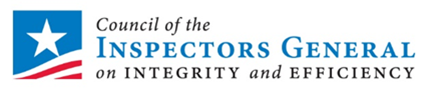 Timeliness of D1 Data Elements
44
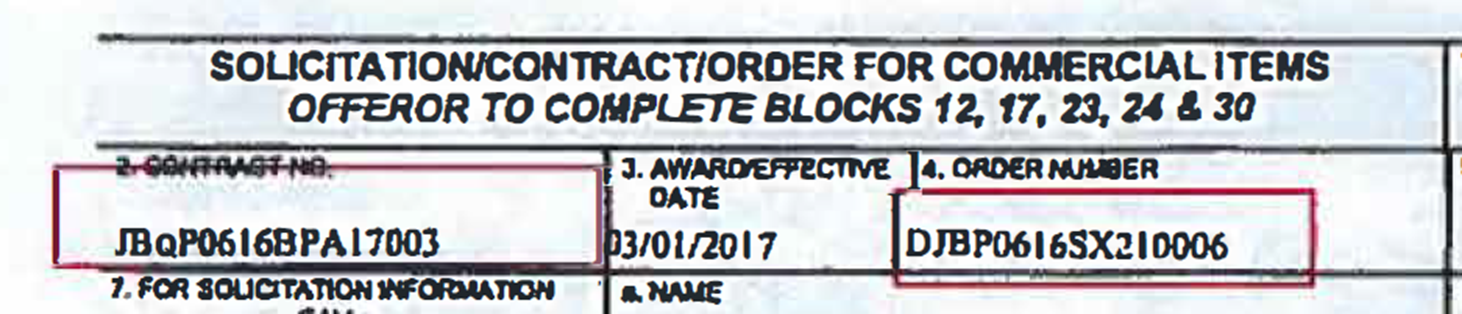 File D1 - Procurement award data elements should be reported in FPDS-NG within 3 business days after contract award in accordance with the FAR Part 4.604.
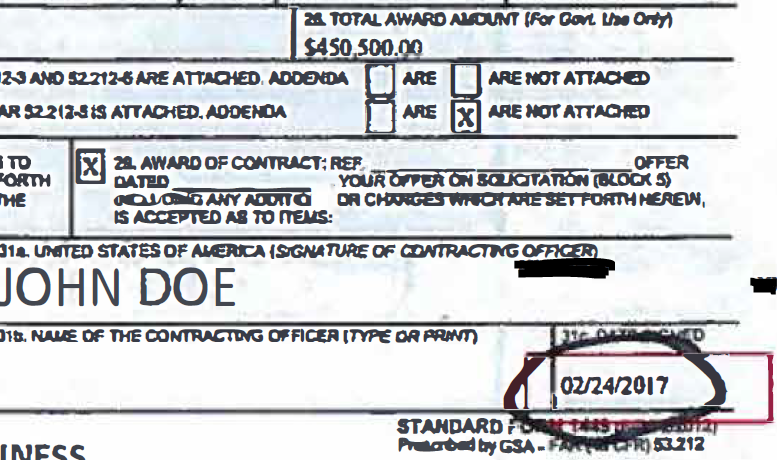 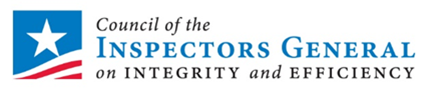 Timeliness of D1 Data Elements
45
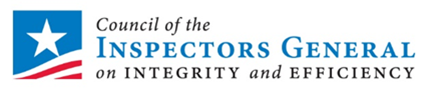 Timeliness of D2 Data Elements
46
File D2 - Financial assistance award data elements, should be reported no later than 30 days after award, in accordance with FFATA.
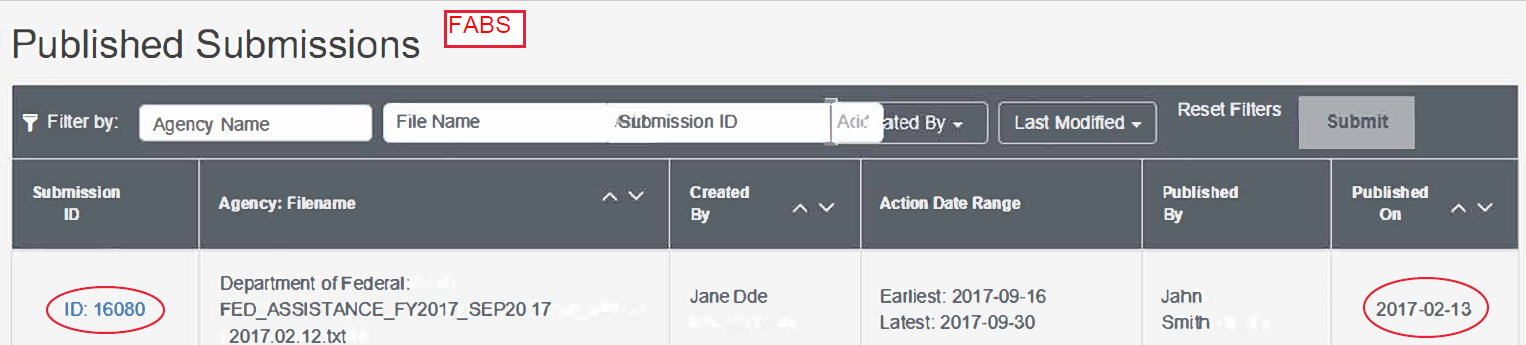 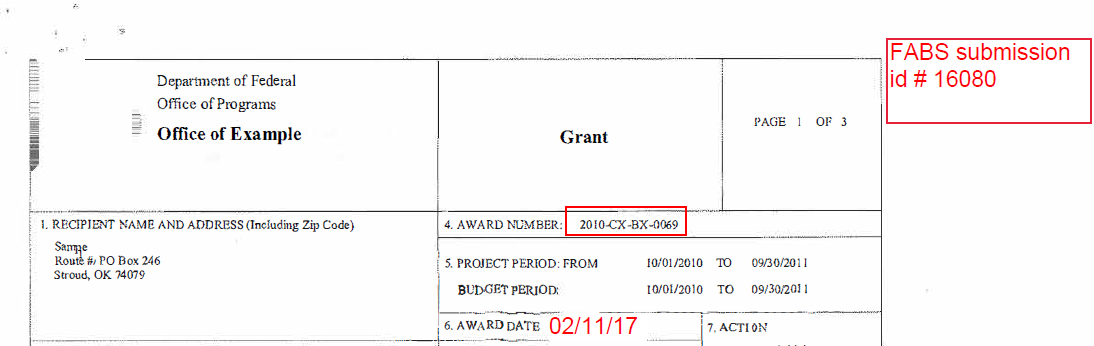 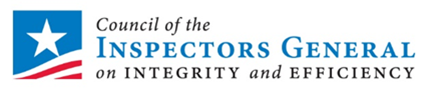 Quality
47
Quality
Data that is complete, accurate, and provided on a timely basis.
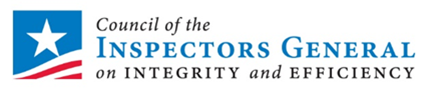 Statistical Sampling Methodology - Section 560
48
Select a statistically valid sample, preferably from File C (or D1/D2, if file C is not available or determined not suitable for testing).

Criteria:
Confidence level – 95%
Sample Precision –5%
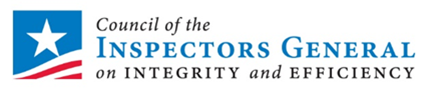 Statistical Sampling Methodology
49
Expected Error Rate – will be determined based on:
Results of the November 2017 and any subsequent testing of DATA Act information. 
Additional information that the OIG has accumulated related to the agency’s internal controls and corrective actions from previous audits.  
If more than one error rate was determined in prior audits, the error rate closest to 50% should be used.  
If this is a first year audit of the DATA Act submission and there is no previous testing with which to accurately estimate the expected error, then the expected error rate should be set at 50%.
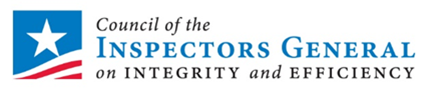 Statistical Sampling Methodology
50
Sample Size –The sample size will vary by agency but should be no more than 385 records. Auditors should discuss with statisticians the need for replacement sample items.
Sample Unit - The statistical sample should be selected and tested by record.  A record is considered a row in the data file within File C.  A record could be a portion of a transaction or award activity and not necessarily the whole transaction or award activity.
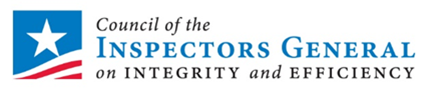 Statistical Sampling Methodology
51
Three Overall Error Rates
Completeness
Accuracy
Timeliness
No Longer a Pass/Fail Analysis by Record
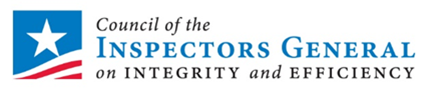 Calculating the Overall Error Rates
52
Calculate three average error rates for each record based on the number of data elements that should have been reported (including optional data elements chosen to be reported by the agency).
Example: We looked at 46 Data Elements




Average Error Rate Calculation for Completeness for Record 1
22/44 = .5 x 100 = 50%
Record 1 has:
44 data elements that should have been reported
Two data elements are not applicable 
22 data elements were not complete.
[Speaker Notes: Section 580.06]
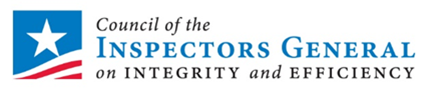 Calculating the Overall Error Rates
53
To calculate the overall error rates, the average rates of error by record will be averaged over the total number of sample items tested.
This is the calculation for the results below:



Overall Error Rate Calculation for Completeness
(50+20+0)/3 = 23%
Record 1 – 50% Error Rate for Completeness
Record 2 – 20% Error Rate for Completeness
Record 3 – 0% Error Rate for Completeness
[Speaker Notes: Section 580.06]
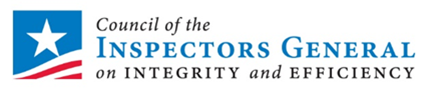 Calculating the Overall Error Rates
54
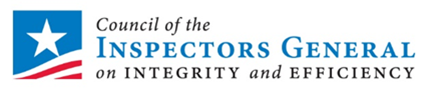 Three Overall Error Rates
55
What do we do with the overall error rates?

Statistically Project the Results to the Population

Determine Quality
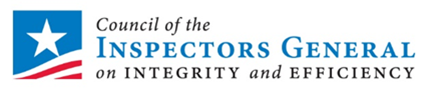 Statistical Projections
56
Consult your statistician to perform the statistical projections for each of the three overall error rates.
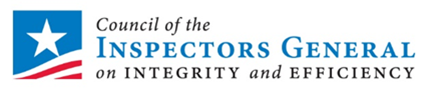 Determining Quality Based on Statistical Sampling Results
57
Identify the highest midpoint of the projected error rates and categorize based on the following:
0-20% - Higher Quality
21-40% - Moderate Quality
41% or more – Lower Quality
[Speaker Notes: Section 580.07]
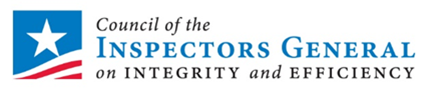 Determining Quality Based on Statistical Sampling Results
58
Example:
Completeness:  23% Projected Error Rate +/- 5%
Accuracy:          30% Projected Error Rate +/- 5%
Timeliness:            0% Projected Error Rate +/- 5%
Identify: the highest error rate: Accuracy of 30%
Categorize: Between 21-40% so it’s Moderate Quality
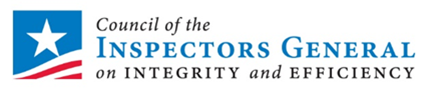 Determining Quality Based on Statistical Sampling Results
59
Example:
Completeness:  19% Projected Error Rate +/- 10%
Accuracy:          20% Projected Error Rate +/- 10%
Timeliness:          10% Projected Error Rate +/- 10%
Identify: the highest error rate: Accuracy of 20%
Categorize: Between 0-20% so it’s of Higher Quality
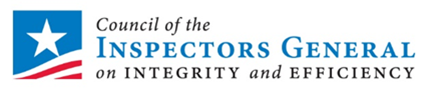 Determining Quality Based on Statistical Sampling Results
60
Example:
Completeness:   0% Projected Error Rate +/- 5%
Accuracy:         46% Projected Error Rate +/- 5%
Timeliness:           0% Projected Error Rate +/- 5%
Identify: the highest error rate: Accuracy of 46%
Categorize: 41% or more so it’s of Lower Quality
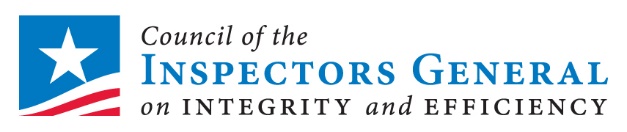 SESSION 3
61
Sample Testing
Testing Spreadsheet Tool
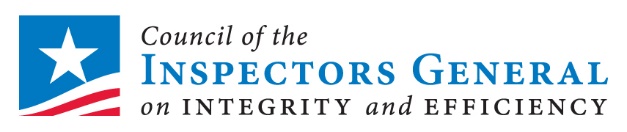 Sample Testing
62
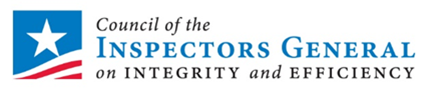 Testing Overview
63
DATA Act elements will be evaluated for completeness, accuracy, and timeliness based on their definitions in the Guide.

Consult crosswalks for File D1 (Appendix 5 of the Guide) for authoritative source information
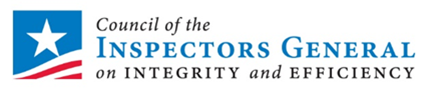 Testing Overlapping / Embedding
64
While data elements will be tested independently, there will be overlap among the three criteria.

If an element is NOT complete, it is also NOT accurate

If an award was not posted in FPDS by the DATA Act Broker submission date for that quarter, there will be NO matching File D1.  In that case, all File D1 elements that should have been reported for that sample transaction will be incomplete, inaccurate, and untimely.
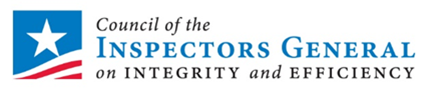 Other Testing Scenarios
65
If an award posted into FPDS late according to FAR Regulations, then the File D elements for that sample transactions will all be untimely, but may still be complete and accurate.

If an optional data element is incorrectly reported, it is counted as an error.

An error due to DATA Act Broker or external systems (i.e. FPDS) is counted as an error.
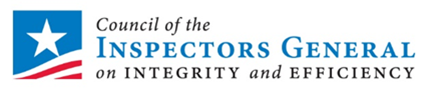 Testing Spreadsheet Tool - Benefits
66
Promotes Uniformity Among IGs

Improves Efficiency in Reporting

Simplifies GAO Roll-Up of Overall Results

Captures Testing Required per the Guide (Sections 570 and 580)

Recommended, but Not Required
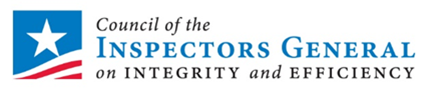 CPE#45
Testing Spreadsheet Tool - Layout
67
Composed of Four Main Tabs
Instructions
PIID Testing
FAIN Testing
Summary PIID and FAIN Results
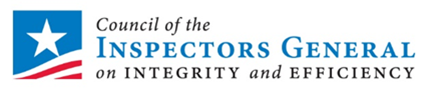 Testing Tabs Specifications
68
Data Points are ONLY recognized as follows:
1      = Exception (Incomplete, Inaccurate, Untimely)
0      = No Exception (Complete, Accurate, Timely)
n/a  = Not Applicable

Columns should not be added or deleted (to maintain integrity of horizontal formulas)

Rows can be added and deleted for different sample sizes(Go to Review Tab, and ‘Unprotect Worksheet’)
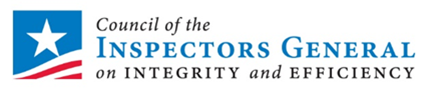 Testing Tabs Specifications
69
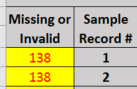 ‘Missing or Invalid’ column will alert the user of any unrecognized data or unpopulated cells in the testing range

Contains locked formulas (with exceptions)

Row 5 can be expanded for reference(s) to location of data element in DAIMS IDD (includes sub-elements)

Comments are included in selected cells

Red borders indicate potentially “Not Applicable” data elements
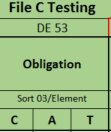 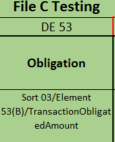 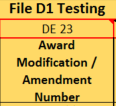 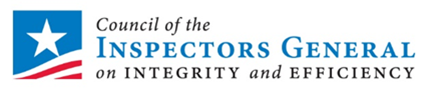 Testing Tabs - PIID and FAIN Testing
70
Contain Three Main Sections
Results Calculations and Reference(Far Left)
Statistical Testing (Middle)
Non-Statistical Testing (Far Right)
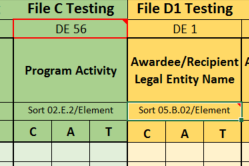 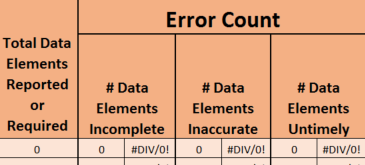 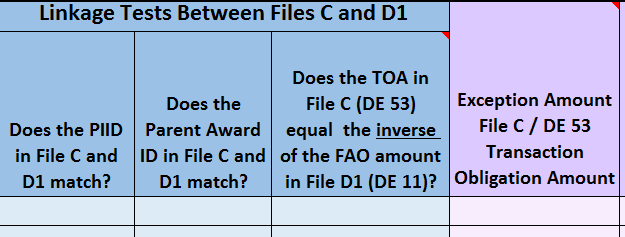 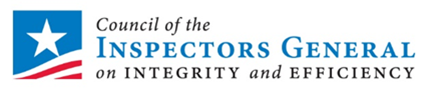 Summary PIID and FAIN Results Tab
71
Brings forward results from PIID and FAIN testing tabs

Rows will need to be added/deleted based on sample size

Agencies are responsible for ensuring proper linkage to PIID and FAIN testing

Provides basis for statistical projection
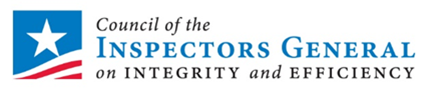 PIID and FAIN Testing Exhibit
72
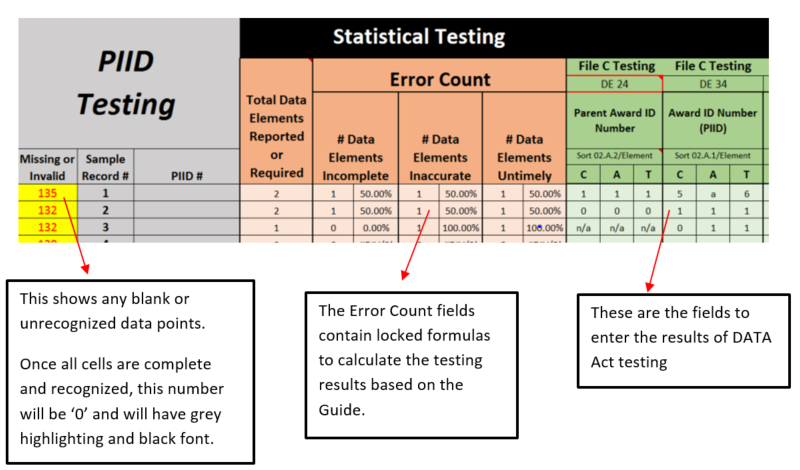 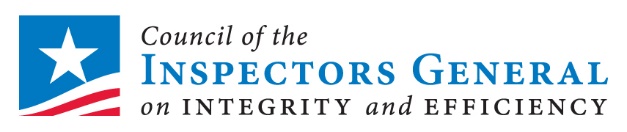 Demonstration of Testing Spreadsheet Tool
73
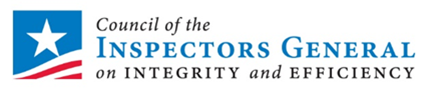 Testing Spreadsheet Tool- Demo
74
During this Demo, we will go over the following:

Customization of Tool for Sample Size

Protection (which cells are protected)

Population of Selected Elements

Explanation of Formulas

Functionality of Missing/Invalid Alert column
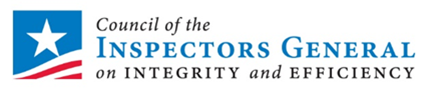 Testing Spreadsheet Tool- Demo Recap
75
Accommodate Sample - Temporarily unprotect worksheet, add and delete rows, and adjust control #s 

Populate PIID Column - With sample transaction information.

Record Results - For completeness, accuracy, and timeliness.

Confirm Full Population - Missing/Invalid Column shows ‘0’

Link - Results to summary tab.
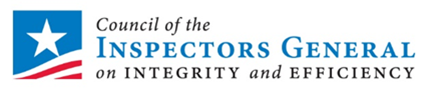 Reminder – Adding & Deleting Rows
76
1) Go to Review Tab and select ‘Unprotect Sheet’ 

2) Add or delete rows and copy formulas from            	original rows

3) Go to Review Tab and select ‘Protect Sheet’
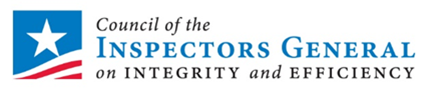 Reminder - Scoring Results
77
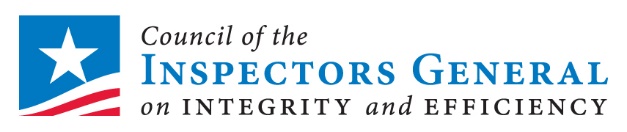 SESSION 4
78
Federal Shared Service Providers
Report Content Panel
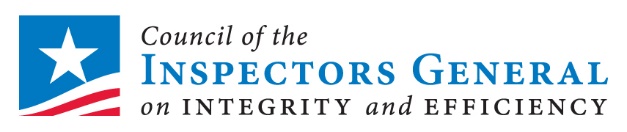 Federal Shared Service Providers (FSSP)
79
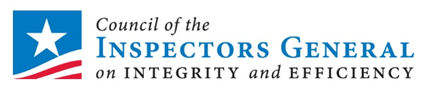 Federal Shared Service Providers
80
Background
OMB M-13-08
Improve transparency & consistency of financial data across Federal agencies
Reduce exposure to risks in cost, quality and performance
Focus on fewer, standardized solutions operated by more experienced staff
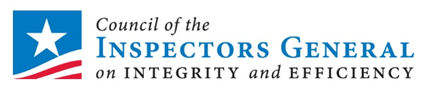 Federal Shared Service Providers
81
Background (Cont’d)
OIG DATA Act audit-specific concerns
Coordination with FSSP
Tracking FSSP status and internal controls
Service agreements - MOUs and IAAs
FSSP Customer Engagement
FSSP and Agency Coordination
Resolution of assistance request processes
Agency representation in FSSP governance structure
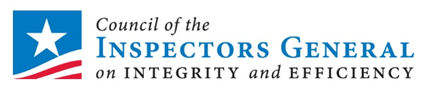 FSSP Audit Steps
82
Section 610 – Shared Service Customer OIG
Perform steps in conjunction with other guide steps
Note: This is a guide ▬  Use appropriate review procedures
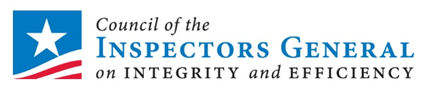 FSSP Audit Steps (Cont’d)
83
Communicating Findings
Convey any concerns to Agency  SAO
Agency OIG share any concerns about error rates attributable to FSSP with FSSP IG and GAO
FSSP’s OIG to provide POC to Customer Agencies’ OIGs
Concerns included in FSSP OIG “Other Matters” Section
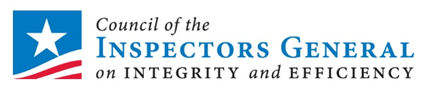 FSSP Audit Steps (Cont’d)
84
Establish and Document Roles and Responsibilities
Determine the Agency’s use of FSSP in Implementing DATA Act
Ensure DATA Act reporting roles and responsibilities
Established between customer agencies and FSSP
Documented Service agreements - MOUs and IAAs
Governance Structure and Representation
Determine if customer agencies have representation
Determine if customer agencies are members of FSSP’s Data Act working group
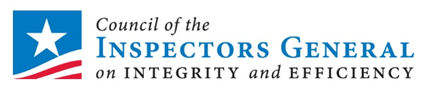 FSSP Audit Steps (Cont’d)
85
Example: MOU Terms and Conditions
DATA Act Preparation Support
<Your FSSP> will prepare the data file and upload it to the Broker.
<Your FSSP> will also research the “warning messages” and correct any errors related to transactional data within the DATA Act submission files.
<Your Agency> is responsible for ensuring all applicable information is appropriately reported to FPDS and USA Spending in order to certify the files directly in the Broker; and
<Your Agency> is responsible for reconciling PIIDs/FAINs where they don’t match FPDS/USA Spending and MSA.
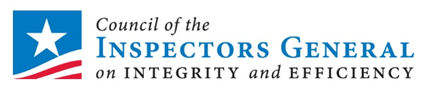 FSSP Audit Steps (Cont’d)
86
Example: IAA Specified Costs
The cost of services outlined in this IAA is $446,862 for the IAA period of performance
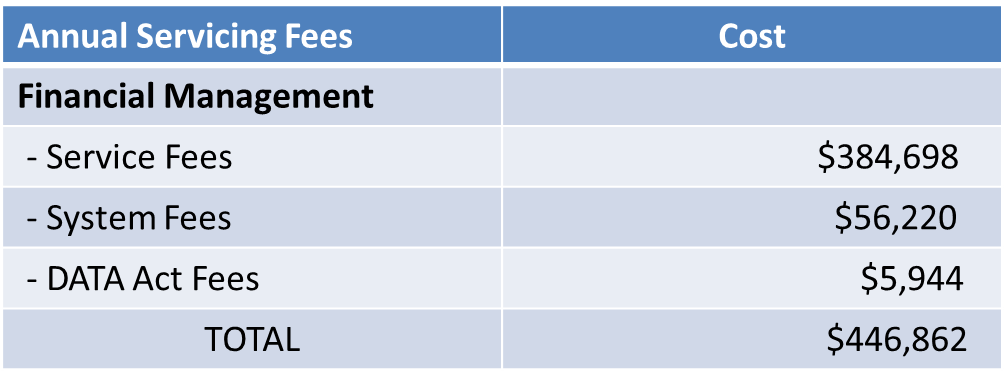 FSSP Audit Steps (Cont’d)
87
Determine if customer agency component(s) documented extent of FSSP reporting
Ensure customer agency component(s) understand what financial and non-financial award data will be submitted by FSSP
Determine whether any customer agency component(s) required to submit any additional DATA Act reporting on its own 
Ensure that any customer agency  component(s) have: 
Developed a continued plan to provide the required data and
Communicated the plan to the FSSP
FSSP Audit Steps (Cont’d)
88
Determine if customer agency component(s) receive notification from the FSSPs of any further business process changes needed
Changes to business processes 
Determine if customer agency component(s) are taking necessary actions to implement any further business changes
If the FSSP submits DATA Act information on behalf of the customer:
How does the FSSO make the submission?
How does the agency SAO certify the data?
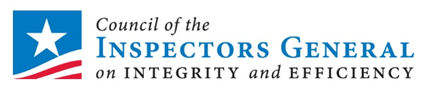 FSSP Audit Steps (Cont’d)
89
Internal Controls and Risk Assessment
Use Section 300 of the OIG Audit Guide
Determine if Agency follows the five components and 17 related principles
Assess the Agency customer controls in accordance with the Agency/FSSP MOU or Service Agreement
Review DQP in relation to DATA Act objectives
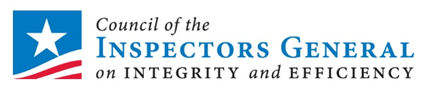 FSSP Audit Steps (Cont’d)
90
Assessment of FSSP OIG’s DATA Act Work
If they have performed work:
Inquire after the results of their work and obtain the results up to date of customer IG risk assessment
If they have performed no work:
Document that no work was performed.
If they have plans for work:
Inquire into the steps and amount to avoid duplication of effort
Request FSSP OIGs share audit progress and findings during customer OIG audit activities
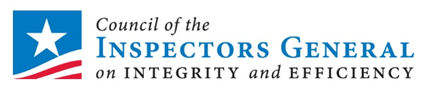 FSSP Audit Steps (Cont’d)
91
Implementation Issues with FSSP
Document
The issues encountered
How the issues were identified and reported
Analyze & Document
Impact of issues on DATA Act compliance
What has been done to mitigate issues
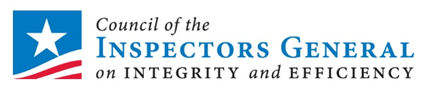 CPE#25
FSSP Audit Steps (Cont’d)
92
Review of the FSSP SSAE 18 Service Organization Control (SOC Report)
Use GAO/CIGIE’s Financial Audit Manual
Section 640 & 640A
Assess impact of findings
Assess corrective actions if any
Compare data
Submitted to Broker
Exported to Agency systems
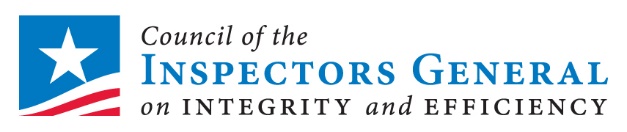 Reporting
93
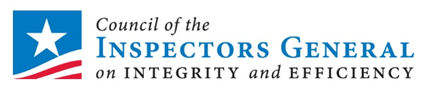 Reporting
94
Reports should conform to GAGAS standards and contain the results of the engagement team’s assessment of:
Identified control deficiencies that may adversely impact the completeness, timeliness, quality, and accuracy of the data submitted
Implementation and use of the data standards by the Federal agency
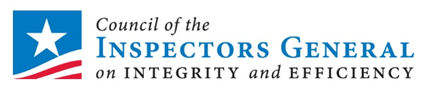 Reporting, Cont’d.
95
Reports should conform to GAGAS standards and contain the results of the engagement team’s assessment of:
Completeness, timeliness, accuracy, and quality of DATA Act submission. 
Results of summary-level testing of Files A and B
Projected Error rates for completeness, accuracy, and timeliness of data sampled
Final determination of data quality  
Supplemental (non-projected) reporting of results of data sampled 
Data Element Analysis
Analysis of the Accuracy of Dollar Value-related Data Elements
Analysis of Errors in Data Elements Not-Attributable to the Agency
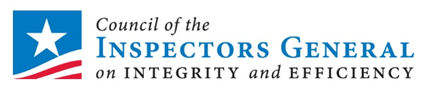 Reporting, Cont’d.
96
Example: Data Element Analysis

The analysis of results by data elements can be reported using the example in Appendix 8.
The audit team may want to sort the results by error rate to provide the stakeholders with easy to discern information regarding which data elements were determined to have the highest instances of error.
Additionally the report should discuss whether the results are consistent with the risks identified in the agency’s DQP.
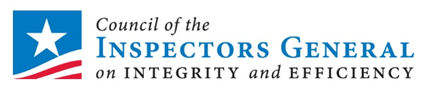 Reporting, Cont’d.
97
Example: Analysis of the Accuracy of Dollar Value-related Data Elements
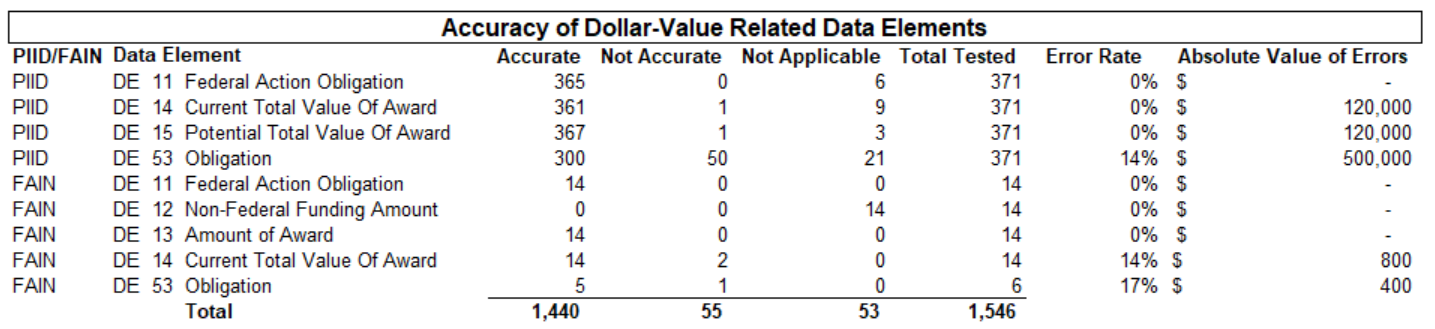 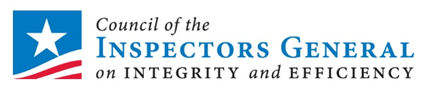 Reporting, Cont’d.
98
Example: Analysis of Errors in Data Elements Not Attributable to the Agency
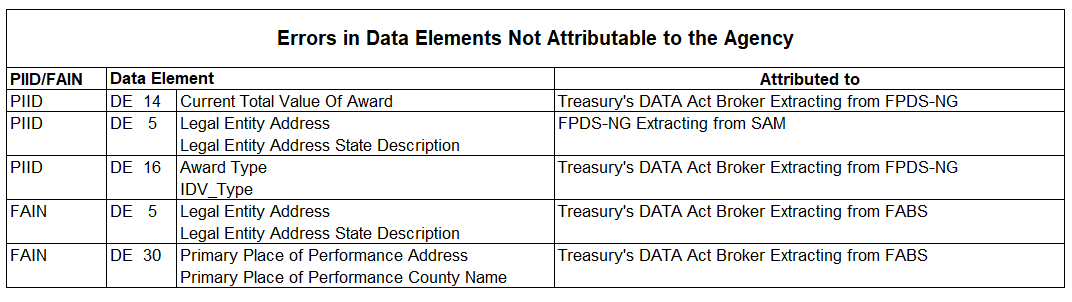 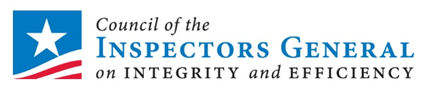 Reporting, Cont’d.
99
Example: Additional Report Verbiage

DATA Act Date Anomaly

Assessment of DATA Act Submission
Completeness and Timeliness of the Agency’s Submission
Summary-Level Data and Linkages for Files A, B, and C
Record-Level Data and Linkages for Files C and D1/D2
Implementation and Use of the Data Standards
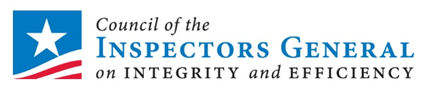 Reporting, Cont’d.
100
DATA Act reports should be:
Made publicly available on or before November 8, 2019
Distributed to the following:
Senate Committee on Homeland Security and Governmental Affairs
House Committee on Oversight and Reform
Senate Committee on the Budget
House Committee on the Budget
GAO
Treasury OIG
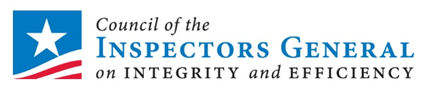 Questions?
101
DATA Act Mailbox - DataAct@oig.treas.gov